2nd
Grade
Quarter 3 Pre-Assessment
Teacher Directions
Sequential Steps toward Standard Mastery
Reading
12 Selected-Response Items 
  1 Constructed Response 
Research
  3 Constructed-Response
Writing
  1 Full Composition (Performance Task)
  1 Brief Write 
  1 Write to Revise 
Writing with Integrated Language
  1 Language/Vocabulary
  1 Edit/Clarify
1
Performance Task 
at Grade Level
2nd
Quarter Three 
Pre-Assessment
Note:  There may be more than one standard per target. Standards can have different DOKs per target.
  Reading standards assessed in this quarter are boxed.
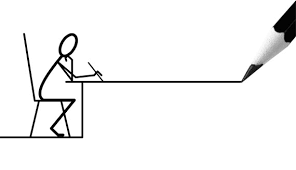 3
Performance Task:  Optional

Background

This is a pre-assessment to measure the task of writing an informational  piece. Full compositions are always part of a Performance Task.   A complete performance task would have:

Part 1
A Classroom Activity (30 Minutes)
Activity should include… (group activity)
…vocabulary or language from either text that students are unfamiliar with.  The activity may also include an internet search or a read aloud about life cycles that are not directly pre-teaching any part of the assessment.
(35 minutes – Independent work)
Passages or Stimuli to Read 
3 Research Questions 
There may be other constructed response questions.
Part 2
An Informational Composition (70 Minutes)

Students should have access to spell-check resources but no grammar-check resources.  Students can refer back to their passages, notes and 3 research questions and any other constructed responses, as often they’d like.

Directions
30 minutes
You may wish to have a 30 minute classroom activity.  The purpose of a PT activity is to 
       insure that all students are familiar with the concepts of the topic and know and 
       understand key terms (vocabulary) that are at the upper end of their grade level (words
       they would not normally know or are unfamiliar to their background or culture).
       The classroom activity does not pre-teach any of the content that will be assessed!
35 minutes
Students read the passages independently.  If you have students who can not read
       the passages you may read them to those students but please make note of the
accommodation.   Remind students to take notes as they read.  During an actual SBAC   assessment students are allowed to keep their notes as a reference.
Students answer the 3 research questions or other constructed response questions. Students should also refer to their answers when writing their full opinion piece.
15 minute break
70 Minutes
4.     Students write their full composition (informational piece).

Scoring
An Informational Rubric is provided.  Students receive three scores:

Organization and Purpose
Evidence and Elaboration
Conventions
4
Finding Facts

This classroom pre-activity follows the Smarter Balanced Assessment Consortium general design of contextual elements, resources, learning goals, key terms and purpose [http://oaksportal.org/resources/]
The content within each of these was written by…… Gretchen Erlandsen and Anna Wooley

The Classroom Activity introduces students to the context of a performance task, so they are not disadvantaged in demonstrating the skills the task intends to assess. 

Contextual elements include:

an understanding of the setting or situation in which the task is placed
potentially unfamiliar concepts that are associated with the scenario
key terms or vocabulary students will need to understand in order to meaningfully engage with and complete the performance task

The Classroom Activity is also intended to generate student interest in further exploration of the key idea(s). The Classroom Activity should be easy to implement with clear instructions. 

Please read through the entire Classroom Activity before beginning the activity with students to ensure any classroom preparation can be completed in advance. Throughout the activity, it is permissible to pause and ask students if they have any questions.

Resources needed:

Article from World Book Kids: http://www.worldbookonline.com/kids/home#article/ar831491
Spanish version: http://www.worldbookonline.com/eeh/article?id=ar831491&st=sapo

Students will need a paper copy of the article
Highlighters for each student
Writing paper
pencils

Learning Goals:

Students will be able to closely read and cite information from an informational text to use  in their narrative. 


Students will understand the key terms:
Note: Definitions are provided here for the convenience of facilitators. Students are expected to understand these key terms in the context of the task, not memorize the definitions. 

Cite
Important facts

Purpose: The facilitator’s goal is to show students how to find important facts and how to cite them.

*Facilitators can decide whether they want to display ancillary materials using an overhead projector or computer/Smartboard, or whether they want to produce them as a handout for students.
Title continued…

Facilitator says: “Think about what you already know about frogs and toads. Share with your partner your ideas.”

Student responses (unscripted)
“Frogs start as tadpoles.”
“Toads are big.”
“Toads have warts.”
“Frogs can jump.”

Facilitator says: “Today we are going to read an informational article on frogs and toads. We are going to find and highlight important facts on toads, only, that we could use in a narrative. The first thing we will do is look at the article and read it all the way through one time before we do any highlighting.

Discussion question: “Why is it important to read the article all the way through once before looking for and highlighting facts?”

Allow students to pair share ideas.

Possible student responses (unscripted)
“So we know what the article is about.”
“Help us understand frogs.”
“So we can learn new things.”

[Facilitator may need to guide discussion]

Facilitator says: [Pass out article to students and put a copy on the ELMO or Smart Board] 
[Read the article through one time while students follow along]

Facilitator says: How do we know if fact from the article is important and should be highlighted?

Possible student responses (unscripted)
“It tells about what the toad looks like.”
“It teaches us something new.”
“It’s important if it helps the story make sense.”
“It sounds cool.”

Facilitator says: “Now we are going to read the article again. This time we will highlight important information as we read. Remember our task is to find important information on toads. We are going to read one paragraph at a time.”
[Facilitator will read the first paragraph, ask the students to listen for important facts as you read.]
Discussion question: “What important facts did you hear in that paragraph?” ‘Why are they important?” [Have students share responses with a partner. Then have students share ideas out loud with class.]

Student responses (unscripted) 
“Toads are amphibians.”
“Toads look like frogs.”
“Toads do not have tails.”

[After each student response have a discussion with the class on whether or not they think that the student response is an important fact or not. If it is agreed upon that it is, show students how to highlight that information. If it is not an important fact, discuss briefly why not and see if you can use any part of what the student said.]

*Repeat these steps with each paragraph until you have read the entire article. If you have time, you could have pairs of students read the final paragraph and highlight on their own and discuss as a class what each pair of students highlighted.

Facilitator says: “Now we are going to take our highlighted information and turn them into our own sentences that could be used in our narrative.”

Discussion Question: “Why is it important to create our own sentences instead of just using the sentences from the article?”

Student responses (unscripted)
“That’s stealing!”
“Because we are the people writing the story.”
“All of our stories would be the same.”
[Facilitator may need to guide discussion]

[Each student will need writing paper and a pencil]

At this point show the students how your building has chosen to site text. Each building may have a different way of doing this. You may only have time to write a few sentences, but it should be enough for them to see the finished process. 

Facilitator says: “Once you are done with this process you will have complete sentences that can be used in your narrative.” 

Facilitator says: “In your performance task, you will be using this skill to locate and use important facts to write a narrative.
The group work you did today should help prepare you for the research and writing you will be doing in the performance task.” 

Note: Facilitator should collect student notes from this activity.
ancillary materials
Article from World Book Kids: 
http://www.worldbookonline.com/kids/home#article/ar831491

Spanish version: http://www.worldbookonline.com/eeh/article?id=ar831491&st=sapo
Order at HSD Print Shop…
http://www.hsd.k12.or.us/Departments/PrintShop/WebSubmissionForms.aspx
Directions
The HSD Elementary assessments are neither scripted nor timed assessments.   They are a tool to inform instructional decision making. It is not the intent of these assessments to have students “guess and check” answers for the sake of finishing an assessment.

All students should “move toward” taking the assessments independently but many will need scaffolding strategies. If students are not reading at grade level and can’t read the text, please read the stories to the students and ask the questions.  Allow students to read the parts of the text that they can. Please note the level of  differentiation a student needed.
About this Assessment

This assessment includes:  Selected-Response, Constructed-Response, and a Performance Task.
There are  NO Technology-enhanced Items/Tasks (TE) Note:  It is highly recommended that students have experiences with the following types of tasks from various on-line instructional practice sites, as they are not on the HSD Elementary Assessments: reordering text, selecting and changing text, selecting text, and selecting from drop-down menu
Pre-Assessment and Learning Progressions

The pre-assessments measure progress toward standard mastery.

Unlike the Common Formative Assessments which measure standard mastery, the pre-assessments are more like a base-line picture of a student’s strengths and gaps, measuring skills and concepts, students need along the way, in order to achieve standard mastery.














So what about a post-assessment? There is not a standardized post-assessment.
The true measure of how students are doing  along the way, is assessed in the classroom during instruction and classroom formative assessment.  For this reason The CFA’s are not called  post-assessments.  The CFAs measure the end goal, or standard mastery.  However, without the pre-assessments, how will we know what our instruction should focus on throughout each quarter?

Learning Progressions: are the predicted set of skills needed to be able to complete the required task demand of each standard. The learning progressions were aligned to Hess’ Cognitive Rigor Matrix.

The pre-assessments measure student proficiency indicated on the boxes in purple (adjustment points). These points are tasks purple adjustment point (DOK-1, Cf) the teacher will need to go back to the tasks prior to DOK-1 Cf and scaffold instruction to close the gap, continually moving forward to the end of the  learning progression.

There is a Reading Learning Progression checklist for each standard in each grade that can be used to monitor progress.  It is available at:
Example of a Learning Progression for RL.2.1
Pre-Assessments Measure Adjustment Points (in purple)
CFA
RL.2.1 grade-level standard assessment.
After the pre-assessment is given, Learning Progressions provide informal formative assessment below and near grade-level  “tasks” throughout each quarter.
END of  QTR
Beg. of QTR
Throughout the QTR
http://sresource.homestead.com/Grade-2.html
10
Quarter Three  Reading Literature Learning Progressions.  
The indicated boxes highlighted before the standard, are assessed on this pre-assessment. The standard itself is assessed on the Common Formative Assessment (CFA) at the end of each quarter.
Not assessed
Not assessed
11
Quarter Three Reading Informational Learning Progressions.  
The indicated boxes highlighted before the standard, are assessed on this pre-assessment. The standard itself is assessed on the Common Formative Assessment (CFA) at the end of each quarter.
Not assessed
Not assessed
12
Teacher Copy: This is an optional, informational note-taking page students can use when researching about a topic.
1
Instruct student to read a multi-paragraph text.

Ask, “What is this text mostly about?”  Tell them this is the main topic  of the text.  Have students share how they know what the text is mostly about.

Ask students to write the main topic of the text.
Note:  topic means the entirety of the text which can be told in one word  or phase.
Explain, “a specific focus is what the paragraph is telling about the topic.  Key details help us find the specific focus of paragraphs.”

Example:  If the main topic is DOGS,
Some key details in one paragraph could be..

 the dog likes to play fetch.
 the dog likes to play with the ball.

The specific focus of this paragraph could be things that dogs like to do or that dogs are playful

Students should be able to identify the specific focus in two or more paragraphs of the text.
2
Remember students will need to have a note-taking form for each text. This form is for informational texts.  You can also use a graphic organizer of your choice that emphasizes the standard vocabulary:

Main Topic       (RI.2.2)
Key Details       (RI.2.1)
Specific Focus  (RI.2.2)
Determining Grade Level Text

Grade level text is determined by using a combination of both the CCSS new quantitative ranges and qualitative measures.

Example:  If  the grade equivalent for a text is 6.8 and has a lexile of 970, quantitative data shows that placement should be between grades 4 and 8.









Four qualitative measures can be looked at from the lower grade band of grade 4 to the higher grade band of grade 8 to  determine a grade level readability. 













The combination of the quantitative ranges and qualitative measures for this particular text shows that grade 6 would be the best readability level for this text.
To see more details about each of the qualitative measures please go to slide 6 of: http://www.corestandards.org/assets/Appendix_A.pdf
Grades K - 2: Generic 4-Point Narrative Writing Rubric
ELP 2nd – 3rd Grade Band Standards Organized by Modality
This performance task is based on writing.  As an option if you’d like to monitor growth for ELP as a second goal, teachers can choose to assess ELP standard 4 because it aligns with this specific performance task. Your student’s full composition can be analyzed to identify English language proficiency levels.  It is evident that students will be navigating through the modalities to get to the end product. However, it is important to keep in mind what the full opinion writing performance task is assessing and how deeply the student understands class content and language. The  ELP growth goal is to provide the “just-right scaffolds” for students to demonstrate their understanding in order for them to move from one proficiency level to the next.
Oregon ELP Standards Aligned with Performance Task, 2014; Arcema Tovar
Scoring Key:
Total # Correct
1
0 - 4
= Emerging
2
5 - 7
= Developing
3
8 - 10
= Proficient
4
11 - 12
= Exemplary
19
21
22
23
Performance Task:
You are going to write a narrative story.  This means it has a beginning, middle and an ending.  This is a make believe story.  In your story you will write about a character who is going to go on a trip to learn about redwood trees.  You will use details to help you write your story from all of the passages you have read.  Then, you will tell the following:

Where is the setting?  Who is the character?
What happened along the way?
What did the character see, hear and feel?
What did the character learn about redwood trees on the trip?
Exemplar Student Writing Sample:


Hi, my name is Marv.  I am in second grade and guess what?  We are going on a trip!  The whole family.  First we will pack our suitcases.  Where are we going?  We are going to California to see redwood trees.  We will learn a lot about them.  I am so excited to learn more about these gigantic and tall trees.  I will tell you all about what I see.


We drove and drove in our car until we got to California.  After we got there the first thing I said was, “I want to see the redwoods!”  Then we drove to a big forest.  We had on our hiking boots and walked and walked in the forest.  I yelled “Oh my goodness!” when I saw my first redwood.  It was bigger than our car!  We all touched its rough bark we looked like tiny ants next to it.  It was that huge!!  It was so tall I couldn’t see the top of it.  Also, as we got closer to the beach we saw these little seabirds.  Dad said they are called murrelets and lay eggs only in redwoods.  We were lucky to see them!  Did you know that redwoods start as a tiny little seed just like all plants, but they grow into the biggest and most beautiful trees.  Some are hundreds of years old!



Finally, It was time to go home.  I was sad to go but happy  that I could tell my best friend what I saw and learned.  We all got into the car. We had lots of pictures of us and the redwood trees.  It was great.  I fell asleep on the long trip home.  Afterwards, we all got out of the car and helped unpack and I called my best friend to tell him all about my trip!
Engages reader  and Establishes storyline
Conventions for grammar and mechanics are used appropriately throughout.  Dialogue is in the beginning stages.
Transitional words move story in event order.
Uses topic vocabulary from texts.
Elaborates with concrete, sensory details and dialogue.
Has a clear and logical conclusion.
24
Quarter 3 Pre-Assessment Selected Response Answer/Points Key
25
2nd
Grade
Student Copy
Pre-Assessment Quarter 3

Name____________________
Directions:
Read each story.
Then answer the questions about the story.
26
Student Directions: (2 Parts)

Part 1 :
You will read several literary and informational texts about Redwood and Sequoia trees.
Read all texts.

Take notes about the texts.

Answer the questions.
27
Grade Equivalent: 2.4
Lexile:  590
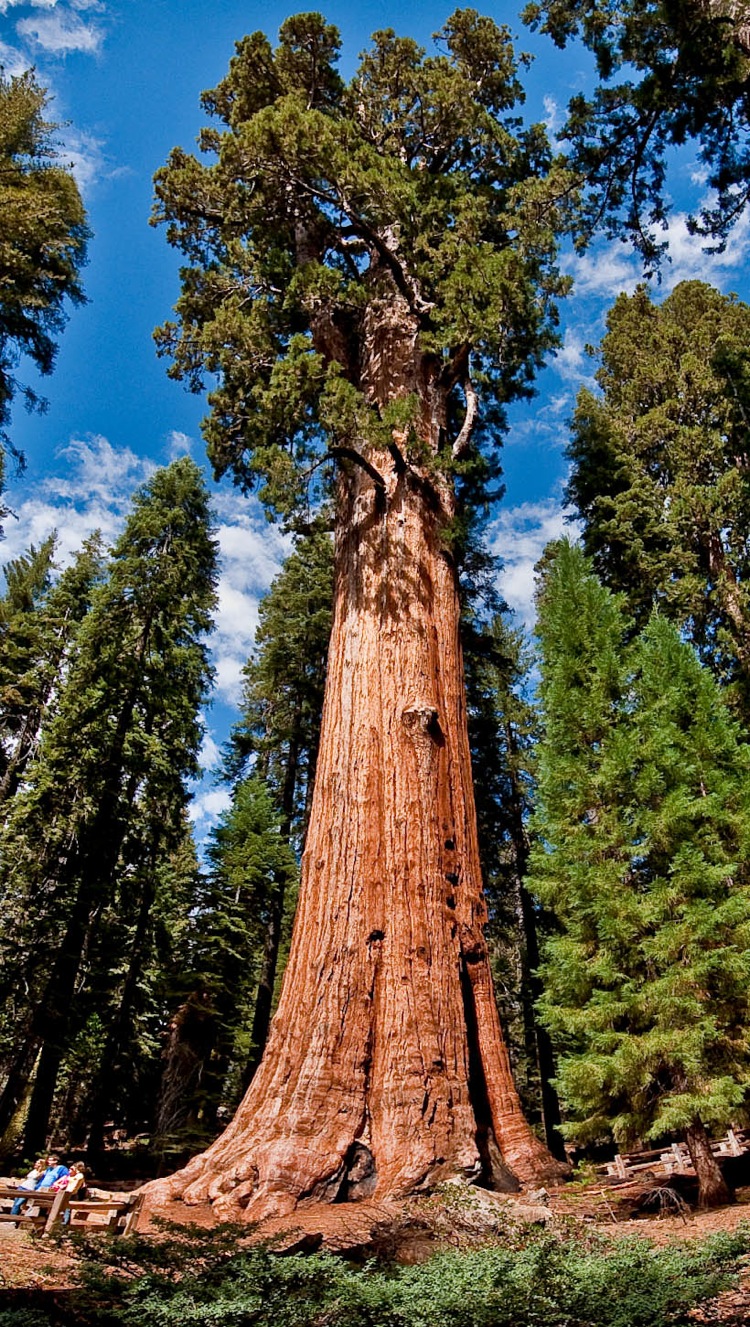 Brave Little Seed
Retold by Lane Roberts
 
Once upon a time there were four redwood seeds who were good friends.  One day the wind blew them to a new part of the forest.  The seeds hid under the ground. They hoped to become beautiful redwood trees.

One day some squirrels were playing near the seeds.   When the first seed began to grow the squirrels threw a rock at it.  They threw so many rocks the seed almost split in two. The first seed told the other seeds. The other seeds said they would wait for the squirrels to go away before they would try to grow.

The first seed did not want to wait.  It tried again to grow.  It was hit with rocks and bent over. The other seeds said, “stop trying to grow!”  But the little seed did not quit trying.   Each time it tried to grow the squirrels would throw rocks at it.  

But, this made the seed try even harder to grow.  Many times the little seed was hit by rocks.  Time after time the little seed bent over.

And then, one day, it was hit by a rock and it did not bend over!  Each time it had been hit by a rock it had grown stronger.  The seed’s trunk had become very strong.  It stayed in the woods and grew and grew and grew.  It became the biggest and most beautiful redwood tree in the forest. 

The other seeds are still under the ground somewhere in the forest.  They never tried to come out and they never grew.
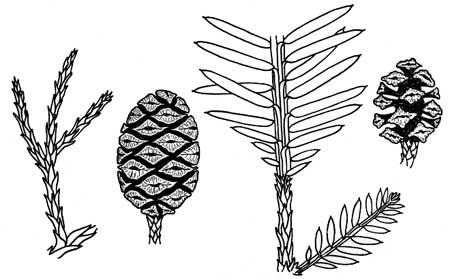 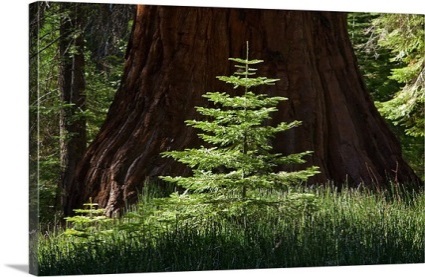 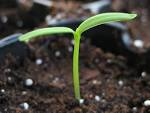 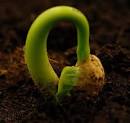 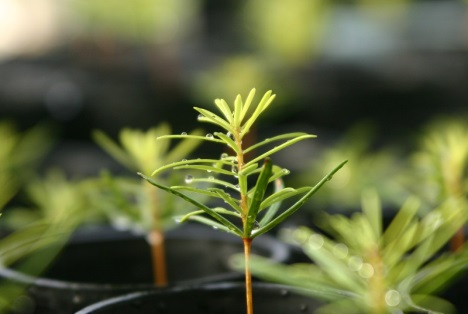 28
Grade Equivalent: 3.2
Lexile:  680
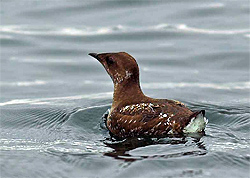 Two Little Seabirds
Elizabeth Yeo

Two murrelets lived in an Oregon forest close to the ocean.  Murrelets are very rare seabirds.  The two seabirds hoped to make a nest in an old redwood tree.
 
One day they found the biggest and oldest redwood tree in the forest.  It was just right for making a nest.  The first seabird was afraid. Loggers were cutting down trees near the redwood.  She told the second seabird so they looked for a new tree.
 
But, the seabirds could not find another redwood tree as nice. The first seabird was tired of looking.  She said, “I will make the nest in the oldest redwood.”  But the second seabird said, “If we make a nest and the loggers cut it down, our egg will never hatch.”  Murrelets only lay one egg at a time.
 
But the first seabird did not listen. She made a nest in the biggest and oldest redwood tree.   It was in the highest branches, hidden by moss.  The two seabirds took turns caring for the egg and flying to the sea to get fish.
 
The loggers still cut down trees around their nest.  And then, one day a logger looked up and saw the old redwood and the murrelets’ nest.   He  knew that the seabirds were rare.  He also knew they would come back to the same tree each year, if it was safe.
 
Soon all of the loggers left.  This made the two seabirds very happy.  Then one day the second seabird saw a sign below the old redwood tree.  He was glad they had made their nest in the old redwood after all.
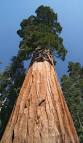 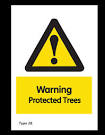 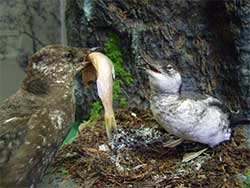 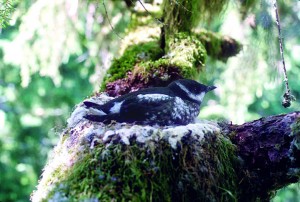 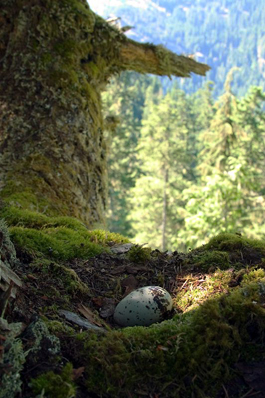 The murrelet lays one egg.  When it hatches the baby seabird is fed fish.
29
What does murrelets are very rare birds mean? 

Murrelets live in Oregon forests.

Murrelets are seabirds.

Murrelets nest in redwood trees.

Murrelets are not seen very often.
What is a logger? 

a nest in an old redwood tree

someone who cuts down trees

large tree branches with thick moss

a sign just below an old redwood tree
30
3. How many eggs do murrelets lay at a time?   
      

one

six

Three

two
What made it safe for the murrelets to make their nest in the old redwood tree each year?          

It was in an Oregon forest close to the ocean.

It was perfect for making a nest.

The large tree branches had thick moss.

A sign protecting the tree.
31
5.  What information is in both stories?           
             

Both stories have information about murrelets.

Both stories have information about squirrels.

Both stories have information about redwoods.

Both stories have information about  loggers.
Which details about redwood trees are found in both stories?  

Redwood seeds hide under the ground.

Redwood trees grow in the forest.

Redwood trees have large branches with thick moss.

Redwood seeds bend over.
32
33
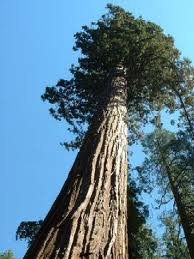 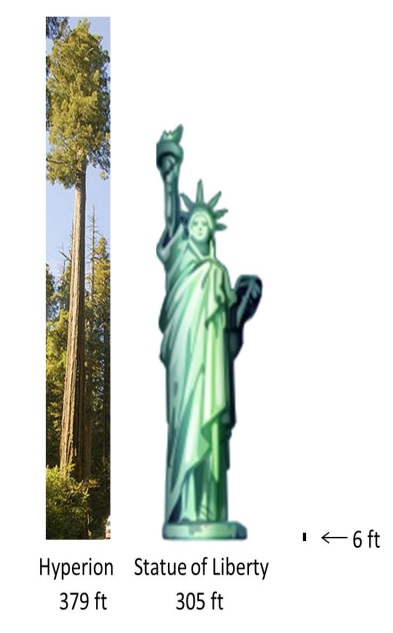 305 ft.
Grade Equivalent:  3.2
Lexile Level:  670
Giant Sequoias and Redwoods  
Article Adapted by: Dr. Orobsllih    

Many people get the sequoia and redwood trees mixed up. They are not the same. How can you tell the difference?
The sequoia tree is the largest tree in the world. The sequoia tree has a huge trunk. Some sequoia trees are so wide a car can drive through them.
379  ft.
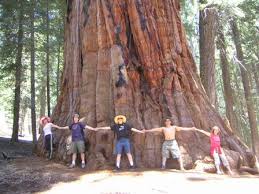 1. a wide sequoia tree
The redwood tree  is the tallest tree  in the world. Many  redwoods are taller  than the Statue of  Liberty! The redwood tree is tall but has a  thin trunk.
2. The Statue of Liberty and redwood tree are about the same height.
Sequoia Leaves, Cones and Seeds
Leaves on the sequoia have scales.  The sequoia cones and seeds are much larger than a redwood’s cones and seeds.
3.  large sequoia cones and seeds
3.  Large sequoia cones and seeds .
Redwood Leaves, Cones and Seeds
The leaves on a redwood tree look more like needles. Redwood trees have cones and seeds too but they are smaller than a sequoia’s.
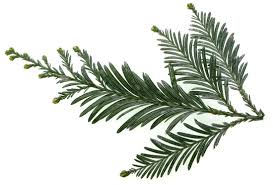 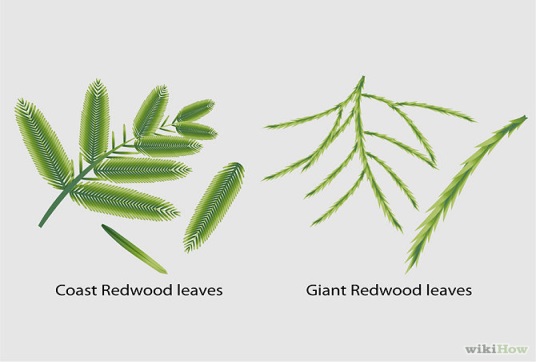 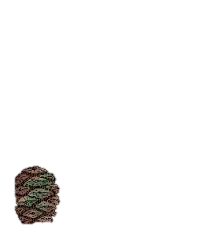 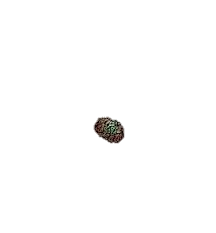 4. redwood cones and seeds
34
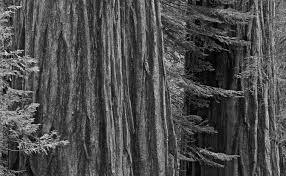 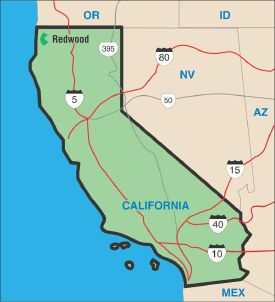 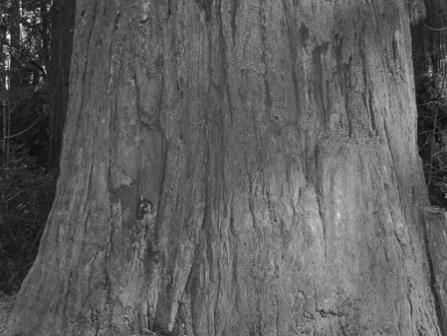 Giant Sequoias and Redwoods  
Continued…
Redwood Trees
Tree Bark
The wood of the giant sequoia is very rough. The bark of the giant sequoia is bright reddish brown.
 
The wood of the redwood is rough, but not as rough as a giant sequoia. The bark of the redwood is really dull brown. The bark of a redwood can be up to 1 foot thick.
Sequoia Trees
Sequoia Tree
Redwood Tree
Habitat
Both sequoia and redwood trees are only found in the state of California.

The giant sequoia grows by itself or in groups. It grows in central California. 

The redwood grows near the Pacific Ocean in the north part of California in groups all along the coast.
35
Grade Equivalent:  3.8
Lexile Level:  590
The Largest Living Thing!
 Article Written by: Dr. Orobsllih    

1
Giant sequoias grow in high elevations.   It is very dry.  This  helps the sequoia cones open.  After the cones open, seeds fall to the ground.  Soon new trees grow. Giant sequoias are only found in California. 

2
The bark of the sequoia is rough. It looks reddish brown. The bark of  the  Giant Sequoia can grow three feet  thick. It protects the trees from insects and fire. 

3
Sequoias are the biggest  tree.  General Sherman is a big sequoia tree.  It is so big and tall it is called the largest living tree.  It is also the largest living thing!
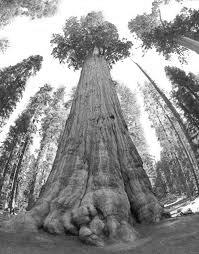 36
What information is retold in picture 1 of Giant Sequoias and Redwoods? 

how wide a sequoia tree’s trunk is

how tall a sequoia tree is

the differences in cone sizes

where in California the redwoods and sequoias are located
10. What does the word elevations mean as used in the sentence below?

Giant sequoias grow mostly in the higher elevations of 
central California.

places that are up higher than others

places that are down lower than others

places near California

places near the Pacific Ocean
37
11.  What evidence from the article, Giant Sequoias and Redwoods  supports that sequoia trees are very wide?

The giant sequoia grows by itself.

It has a slender trunk.

Sequoia cones and seeds are much larger.

A car can drive through them.
12.  According to the article, Giant Sequoias and Redwoods, why is  the bark of a sequoia tree important? 
   
The dry heat of the mountains helps the sequoia cones   open.

The thick bark provides insect and fire protection for the       trees.

 The thick bark provides protection from bears.

 General Sherman weighs 2.7 million pounds.
38
13. Which detail below, is found only in the article, The Largest Living Thing!?

The bark is reddish brown.

The bark can grow up to 3 feet thick.

The bark is rough.

They have slender trunks.
14. What key details about the bark of a Giant Sequoia does the author provide in both articles? 

The bark of a giant sequoia can grow up to 3 feet thick.

The bark of a sequoia is reddish brown and rough.

The sequoia bark is rougher than redwood bark.

The thick bark of a sequoia gives insect and fire protection for the tree.
39
40
Important Points
Giant Sequoias and Redwoods
The Largest Living Thing!
The Same
41
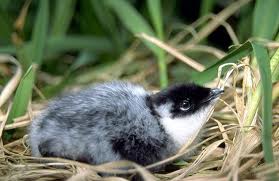 42
18. A student is writing a story for her class to describe a tree she saw.  She wants to revise the story.  Read the story in the box below.
Revise a Text, W.2.3b sensory elaboration in details, Writing Target 1b

I went to see a famous sequoia, known as General Sherman. When I saw it I was surprised. ______________. It weighs 2.7 million pounds and stands 275 feet tall!  It is the largest living tree. Now that is some tree!


Which sentence could be added in the blank to describe General Sherman?

The giant sequoia was amazing.

I had never seen anything like it.

General Sherman was enormous, had a rough bark and was a beautiful bright red brown.

We could see General Sherman from our car.
\		`
19. Read the sentence below.

   The thick bark provides insect and fire protection for the trees.         

      
      Which word could be used in place of provides? 
         Language and Vocabulary: L.3a Audience Writing Target 8
       
helps

gives

takes

D.   runs
\		`
43
20. Read the sentence below. 
Edit and Clarify L.2.1c  Reflexive Pronouns Target 9


The boy tried to climb the giant redwood tree all by him.

       Which is the correct way to write this sentence?

       A. The boy tried to climb the giant redwood tree all by hiself.

       B. The boy tried to climb the giant redwood tree all by him self.

       C. The boy tried to climb the giant redwood tree all by himself.

       D. The boy tried to climb the giant redwood tree all by hims.
44
Student Directions

 Part 2 : Performance Task
You are going to write a narrative story.  This means it has a beginning, middle and an ending.  This is a make believe story.  In your story you will write about a character who is going to go on a trip to learn about redwood trees.  You will use details to help you write your story from the passages you have read.  Then, you will tell the following:

Where is the setting?  Who is the character?
What happened along the way?
What did the character see, hear and feel?
What did the character learn about redwood trees on the trip?

Remember to:
Plan your writing.  You may use your notes and answers.

Write, Revise and Edit your rough draft.

Write a final draft about the character who is going on a trip to learn more about redwood trees.

How You Will be Scored
45
46
47
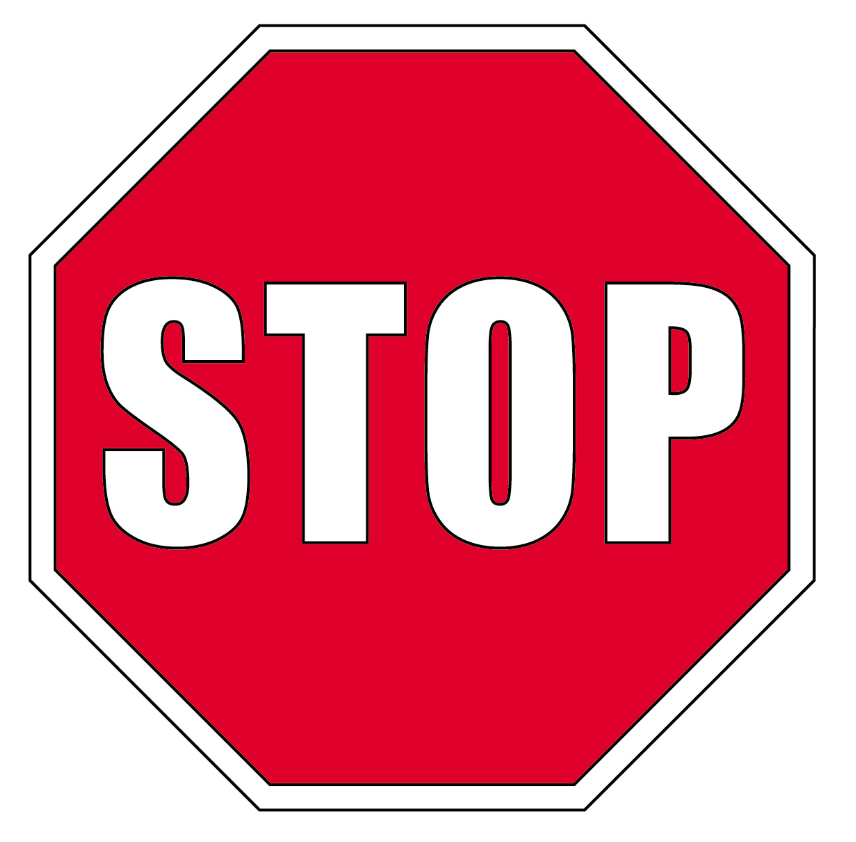 STOP
Close your books and wait for instructions!
48
Color the box green if your answer was correct. Color the box red if your answer was not correct.
49